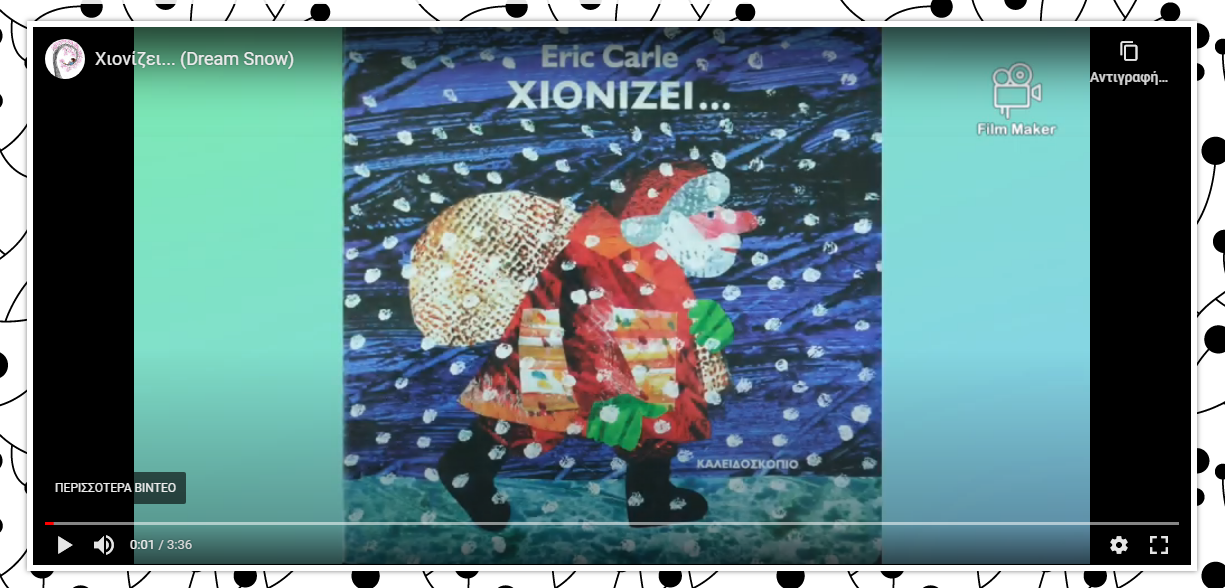 Eric Carle: “Χιονίζει”
Διδακτική αξιοποίηση του παραμυθιού
Σύνδεσμος για το βίντεο:
Κλικ ΕΔΩ
Δημιουργός: Τάνια Μάνεση
Τοποθετώ τα ζώα στη σειρά, με την οποία εμφανίζονται στο παραμύθι!
Ποια λέξη ταιριάζει σε κάθε ζώο; Λέω το χρώμα που ταιριάζει στη λεζάντα.
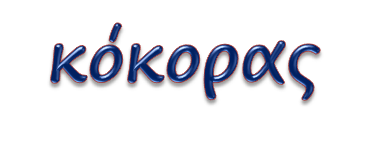 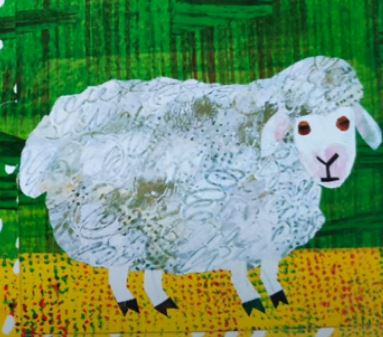 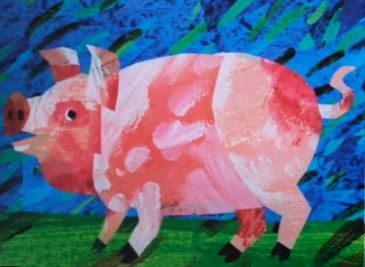 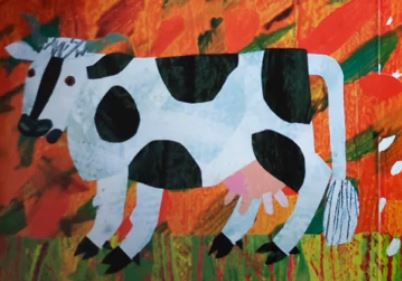 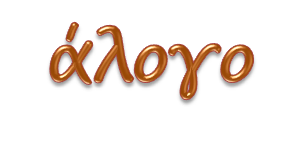 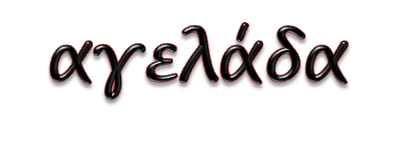 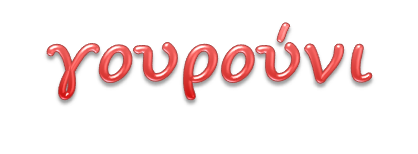 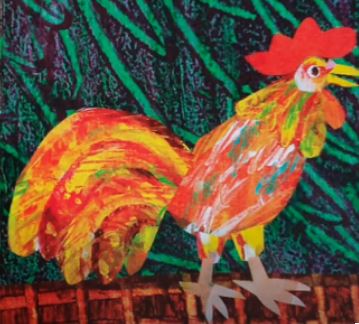 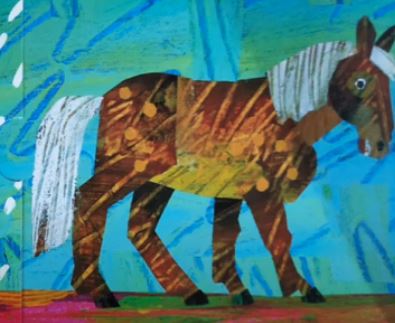 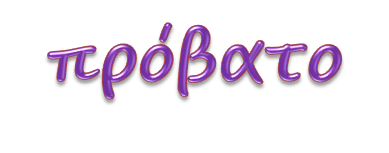 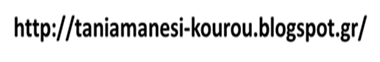 Αντιστοιχίζω το ζώο με το όνομά του. 
Λέω το χρώμα και η δασκάλα μου τραβάει τη γραμμή και το ενώνει!
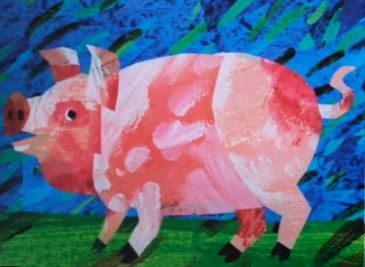 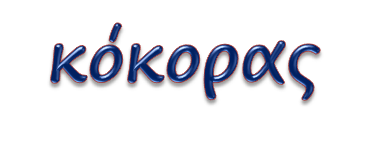 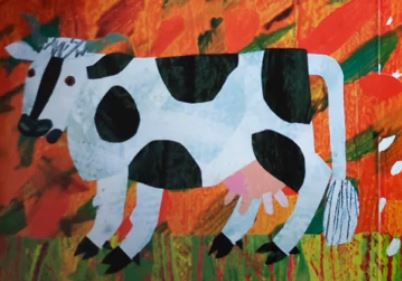 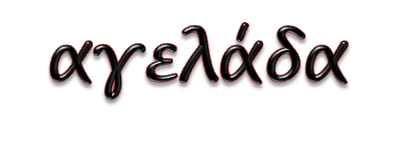 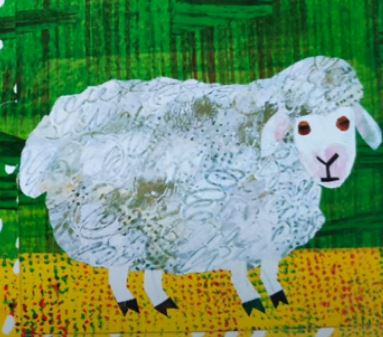 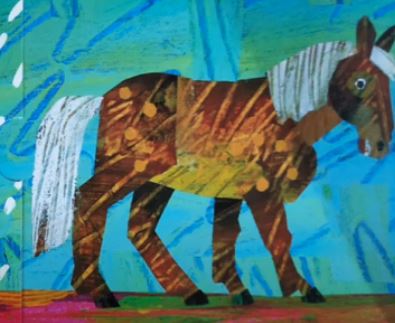 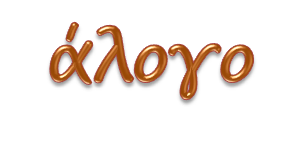 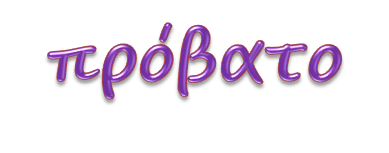 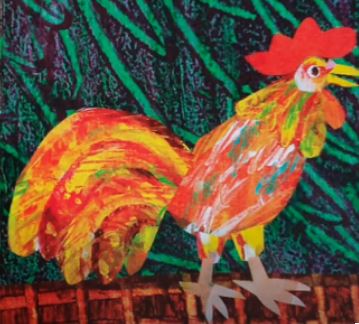 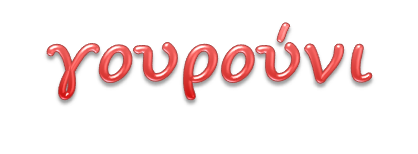 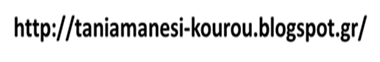 Ο καλός γέρος έδωσε στα ζωάκια του για όνομα έναν αριθμό από το 1 μέχρι το 5. Θυμήσου τη σειρά που τοποθετήσαμε τα ζώα, διάλεξε τον σωστό αριθμό για το κάθε ζώο και πες το χρώμα του!
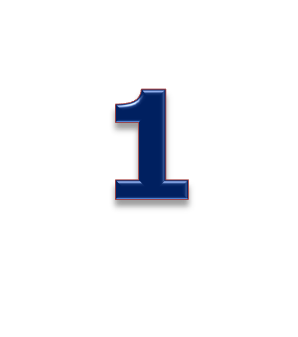 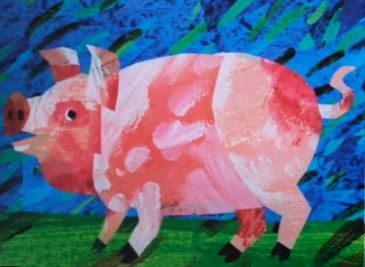 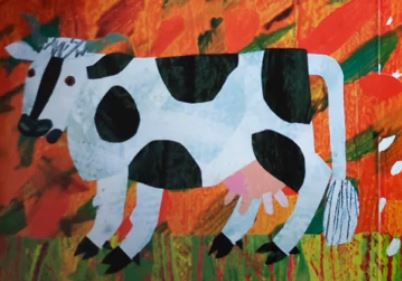 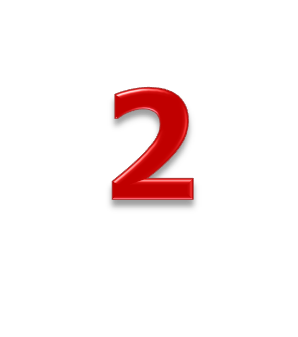 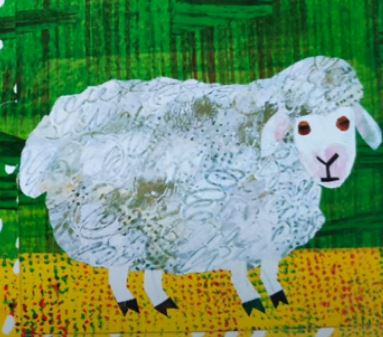 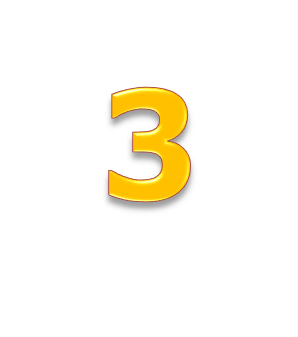 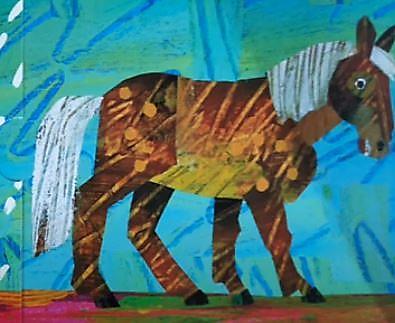 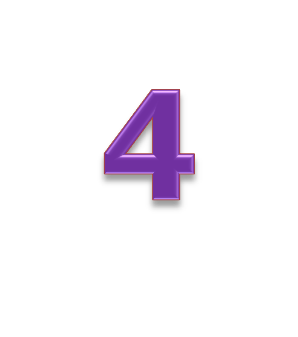 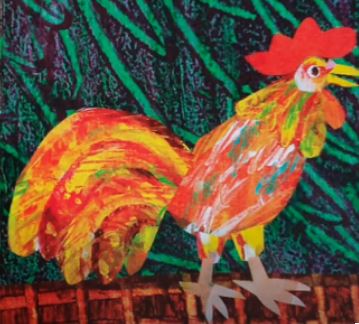 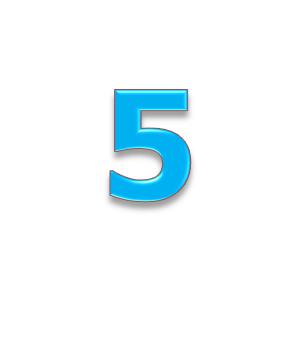 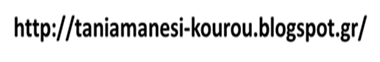 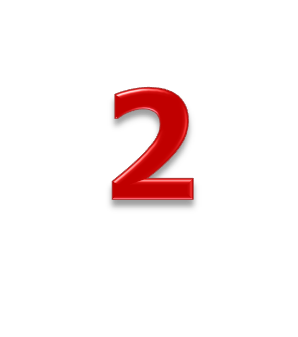 Μετρώ και επιλέγω τον σωστό αριθμό.
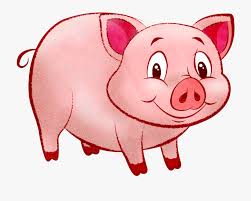 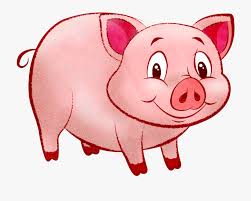 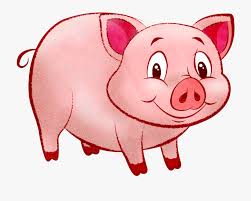 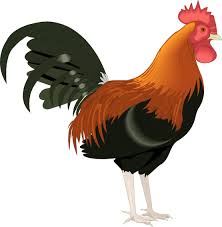 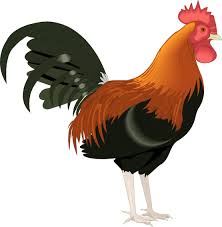 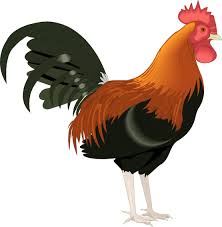 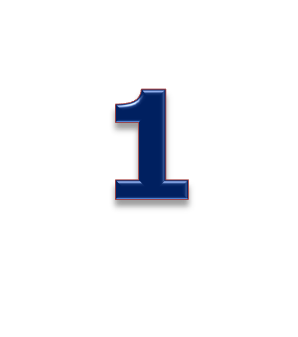 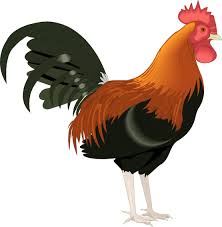 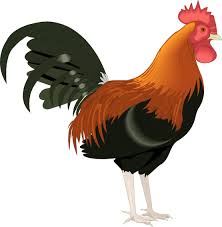 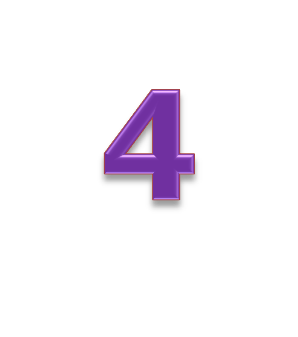 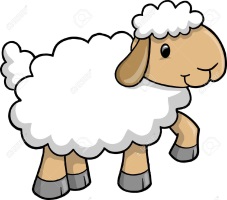 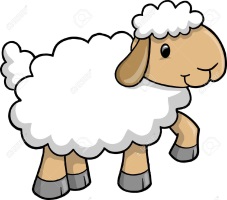 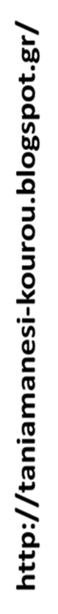 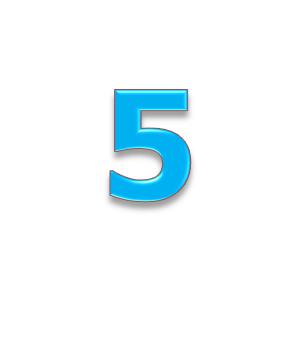 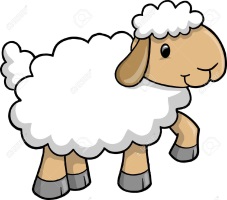 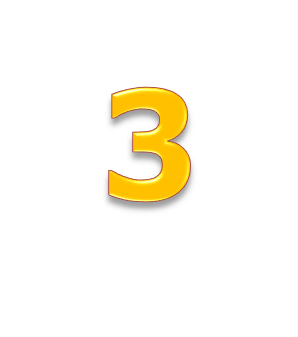 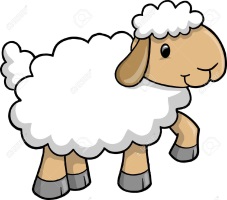 Μετρώ τα ζώα και διορθώνω τον αριθμό. Λέω το χρώμα και η δασκάλα μου το μετακινεί!
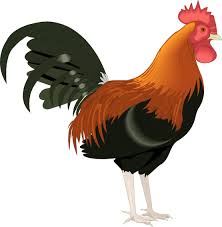 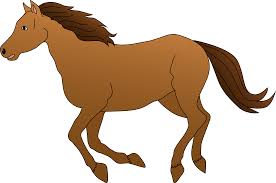 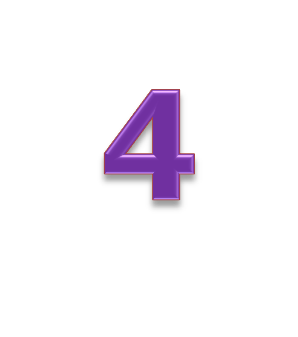 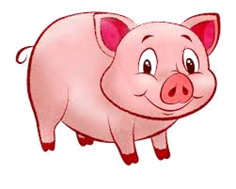 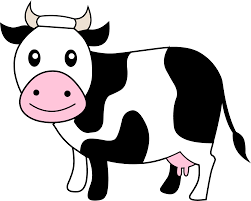 =
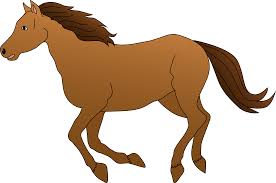 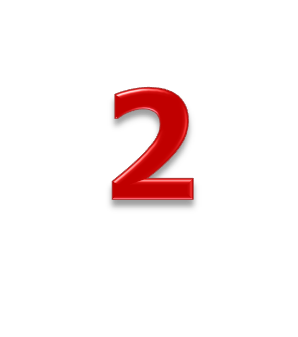 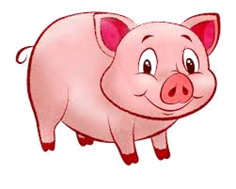 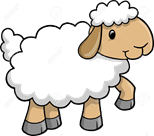 =
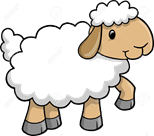 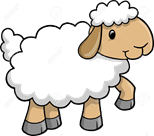 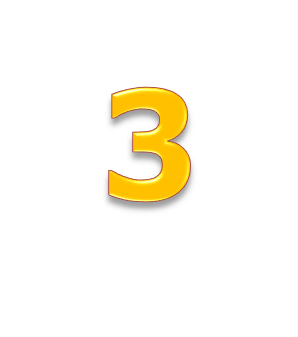 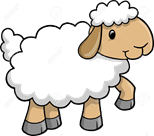 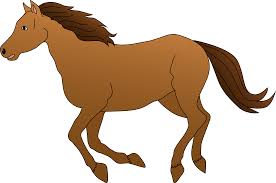 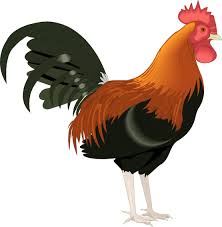 =
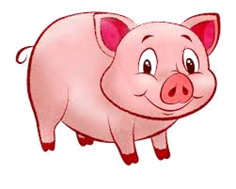 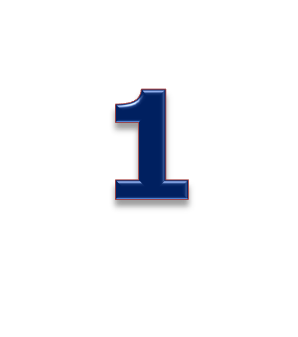 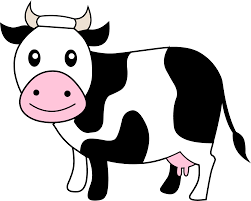 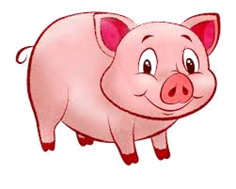 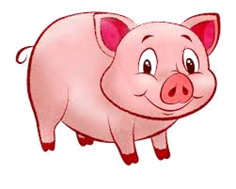 =
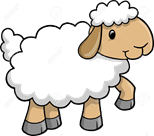 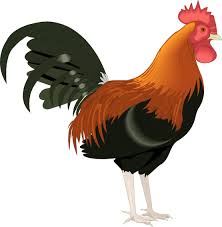 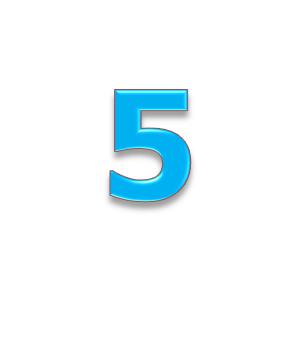 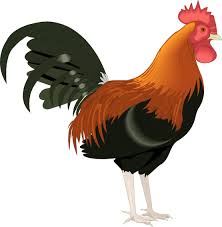 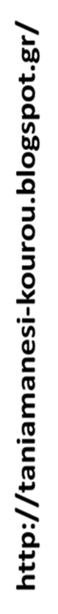 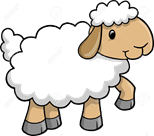 =
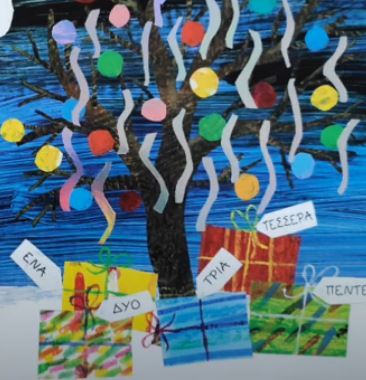 Βάζω τις εικόνες στη σωστή σειρά, ανάλογα με τη θέση που τους ταιριάζει στην ιστορία! Ξεκινώ από την κουκκίδα!
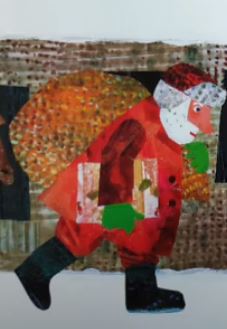 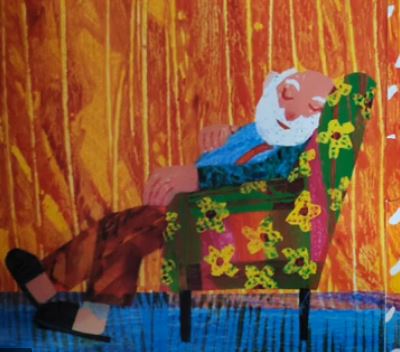 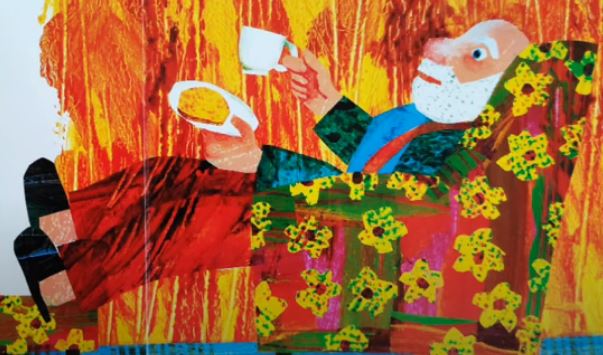 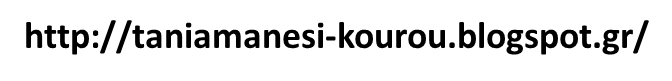 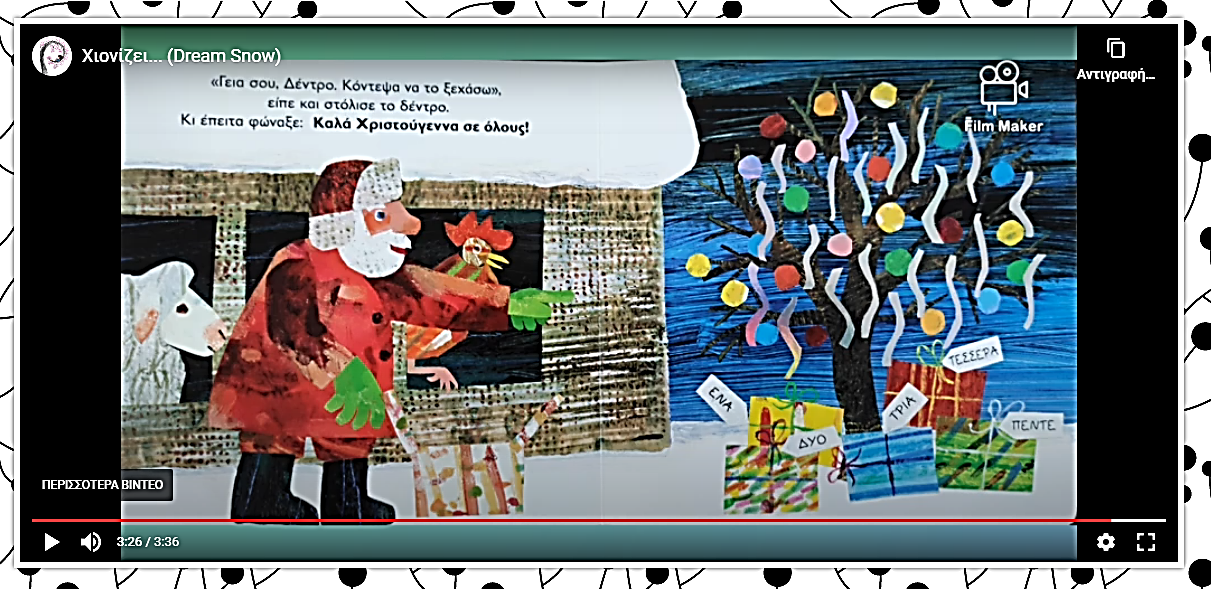 Αν ήσουν στη θέση του καλού γέρου, ποια δωράκια θα διάλεγες για το κάθε ζώο και γιατί;
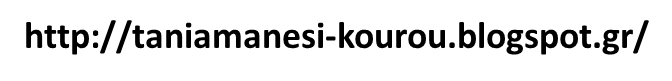 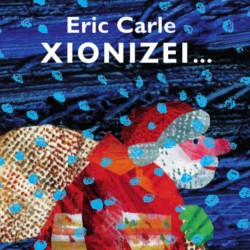 Τέλος
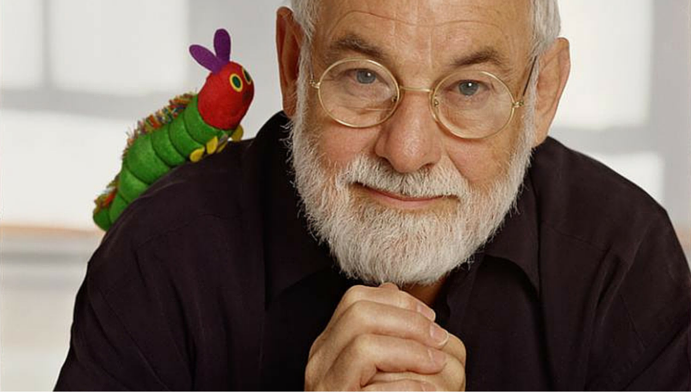 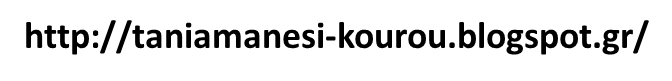